МБОУ Вольгинская средняя общеобразовательная школа 
601125, Владимирская обл., пос Вольгинский, у
л. Старовская д. 23,  т. 8 (49243)7-14-51
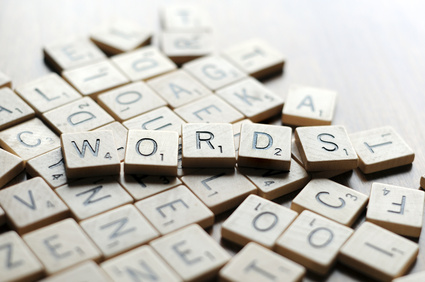 ОБОБЩЕНИЕ ПЕРЕДОВОГО ПЕДАГОГИЧЕСКОГО ОПЫТА НА ТЕМУ:«ИГРОВАЯ ДЕЯТЕЛЬНОСТЬ НА УРОКАХ АНГЛИЙСКОГО ЯЗЫКА КАК СРЕДСТВО ФОРМИРОВАНИЯ ПОЗНАВАТЕЛЬНОЙ АКТИВНОСТИ У УЧАЩИХСЯ МЛАДШЕГО ШКОЛЬНОГО ВОЗРАСТА»
2014 г.
Автор: учитель английского языка Е.Н. Серикова
УСЛОВИЯ ВОЗНИКНОВЕНИЯ    
      И СТАНОВЛЕНИЯ ОПЫТА
2. В последнее время в процессе обучения иностранному языку автор опыта столкнулась со следующими проблемами:

раннее обучение приводит к потере интереса к иностранному языку на ступени основной школы;

обучающиеся имеют разный уровень подготовки;

обучающиеся имеют большие учебные нагрузки в связи с увеличением объёма содержания образования.
Обучение иностранному языку - одно из приоритетных направлений современного школьного образования. 

Основная цель изучения иностранных языков в школе ― формирование у школьников иноязычной коммуникативной компетенции, т. е. способности и готовности осуществлять иноязычное межличностное и межкультурное общение с носителями языка.
АКТУАЛЬНОСТЬ ОПЫТА
ВЕДУЩАЯ ПЕДАГОГИЧЕСКАЯ ИДЕЯ
Использование дидактических игр способствует формированию познавательной активности у учащихся, овладению речевыми и коммуникативными навыками и поддерживает интерес младших школьников к предмету иностранный язык.
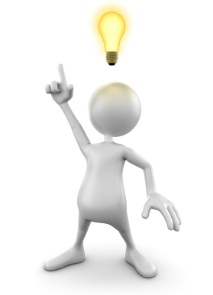 ТЕОРЕТИЧЕСКАЯ БАЗА 
ОПЫТА
А.Н. Леонтьев - «Учебная деятельность в младшем школьном возрасте становится ведущей. Именно она определяет развитие всех психических функций младшего школьника: памяти, внимания, мышления, восприятия, воображения. 
При этом дети не теряют интереса к игре, и, как считает успешность решения поставленных целей (в нашем случае – обучения) достигается скорее, если многообразие деятельностей пересекаются между собой».
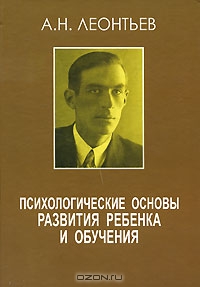 ТЕОРЕТИЧЕСКАЯ БАЗА 
ОПЫТА
Е. И. Пассов в книге «Урок иностранного языка в школе» дает следующее определение игры: «…Игра – это:
1) Деятельность (в нашем случае – речевая),
2) Мотивированность, отсутствие принуждения,
3) Индивидуализированная деятельность, глубоко личная,
4) Обучение и воспитание в коллективе и через коллектив,
5) Развитие психических функций и способностей,
6) «учение с увлечением» (С.Л. Соловейчик)».
Основные цели использования игры на уроках иностранного языка:
1) Формирование определенных навыков,
2) Развитие определенных речевых умений,
3) Обучение умению общаться,
4) Развитие необходимых способностей и психических функций,
5) Познание (в сфере становления собственно языка),
6) Запоминание речевого материала.
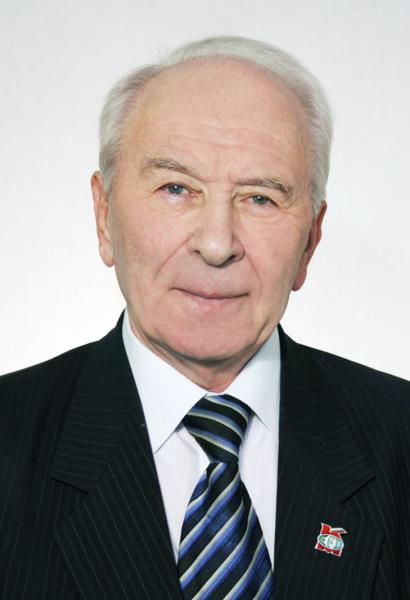 Пассов Е.И.
ТЕОРЕТИЧЕСКАЯ БАЗА 
ОПЫТА
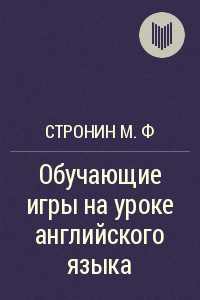 Стронин М. Ф. «Обучающие игры на уроках английского языка» . Категории игр: 
лексические игры; 
грамматические игры; 
фонетические игры; 
орфографические игры; 
творческие игры. 

В учебном процессе могут использоваться только элементы дидактической игры – игровая ситуация, прием, упражнение. 

Схема развития дидактического процесса: целевой, мотивационный, усвоения необходимых действий, контрольно - коррекционный, диагностический и др.
НОВИЗНА ОПЫТА
;
ТЕХНОЛОГИЯ ОПЫТА
Цель - внедрение в урок английского языка элементов игровой деятельности путем использования дидактических игр в 4 классе для формирования познавательной активности у учащихся младшего школьного возраста.
Задачи: 
Провести анализ УМК «Английский в фокусе 4» («Spotlight 4»), изучить игры, игровые упражнения, представленные в УМК; 
Исследовать эффективность данных игр на уроках английского языка в 4 классе в течение учебного года. 
Проанализировать результаты и описать эффективные дидактические игры, способствующие формированию познавательной активности младших школьников и повышению мотивации к изучению английского языка на основе учебной игры.
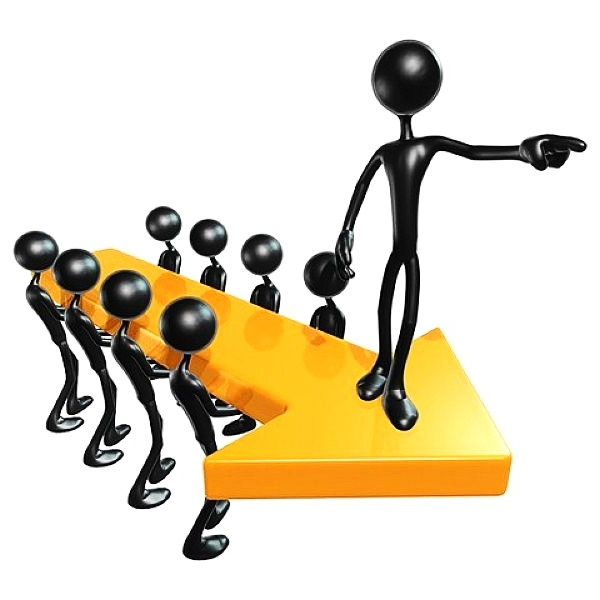 ТЕХНОЛОГИЯ ОПЫТА
ТЕХНОЛОГИЯ ОПЫТА
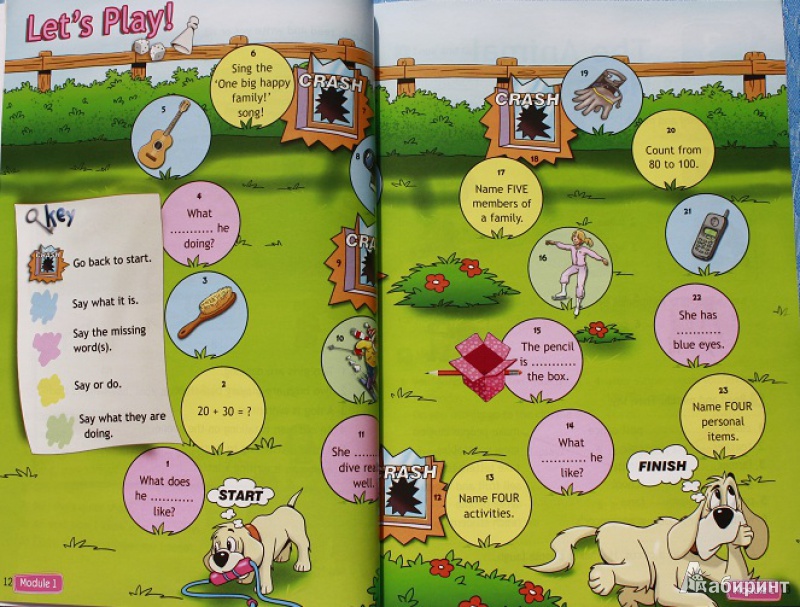 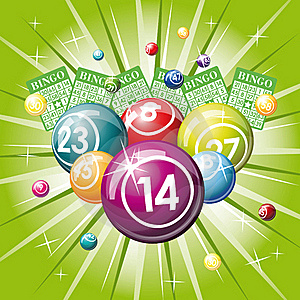 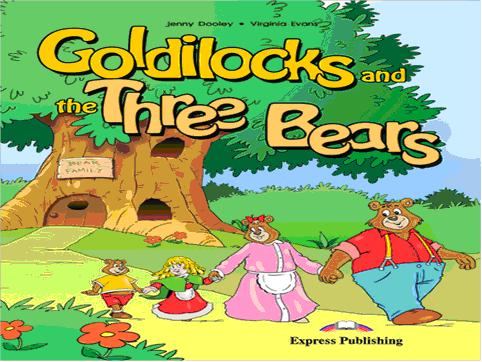 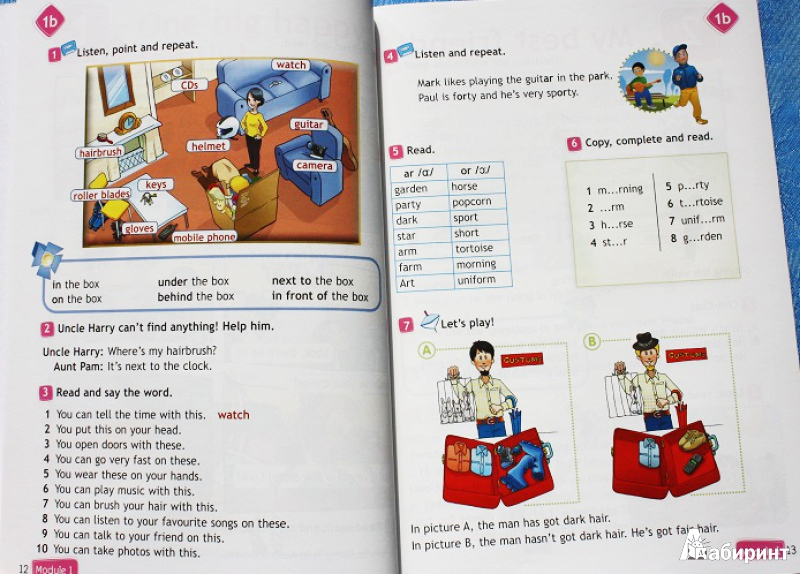 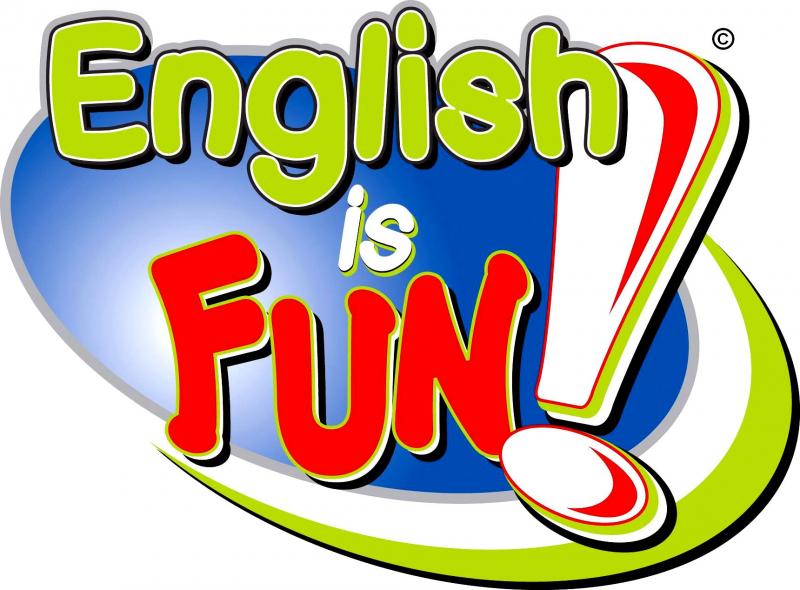 РЕЗУЛЬТАТИВНОСТЬ ОПЫТА
Развитие познавательной активности младших школьников и рост мотивации к изучению английского языка были отслежены с помощью диагностики познавательной потребности учащихся, предложенной В.С. Юркевичем. Результаты:
РЕЗУЛЬТАТИВНОСТЬ ОПЫТА
Качество знаний учащихся 4 «А»,  «Б» классов за 2011-2012 учебный год по итогам школьного мониторинга:
4 «Б» класс (экспериментальный)
4 «А» класс (контрольная группа)
АДРЕСНАЯ НАПРАВЛЕННОСТЬ
Данный опыт может быть использован преподавателями английского языка на разных этапах обучения в урочной и внеурочной деятельности, педагогами дополнительного образования.
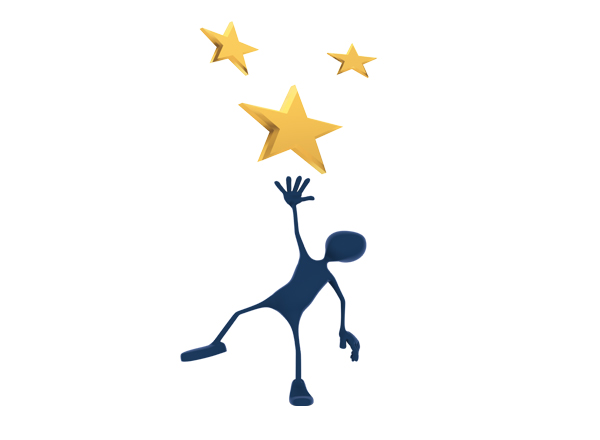 МБОУ Вольгинская средняя общеобразовательная школа 
601125, Владимирская обл., пос Вольгинский, у
л. Старовская д. 23,  т. 8 (49243)7-14-51
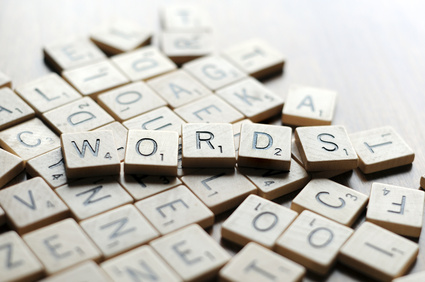 ОБОБЩЕНИЕ ПЕРЕДОВОГО ПЕДАГОГИЧЕСКОГО ОПЫТА НА ТЕМУ:«ИГРОВАЯ ДЕЯТЕЛЬНОСТЬ НА УРОКАХ АНГЛИЙСКОГО ЯЗЫКА КАК СРЕДСТВО ФОРМИРОВАНИЯ ПОЗНАВАТЕЛЬНОЙ АКТИВНОСТИ У УЧАЩИХСЯ МЛАДШЕГО ШКОЛЬНОГО ВОЗРАСТА»
2014 г.
Автор: учитель английского языка Е.Н. Серикова